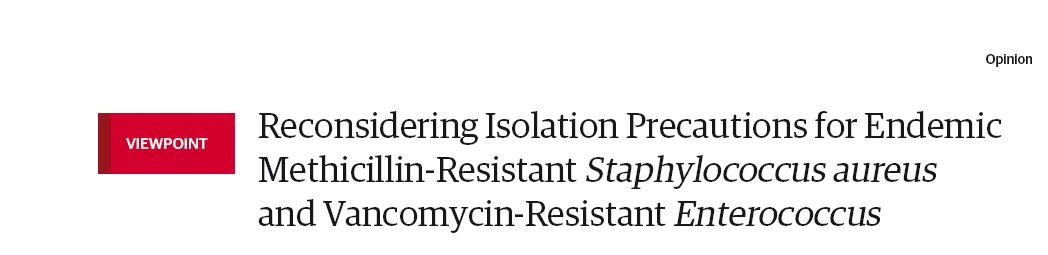 Traducción y adaptación: Lic. Elena Andión
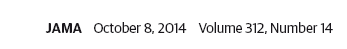 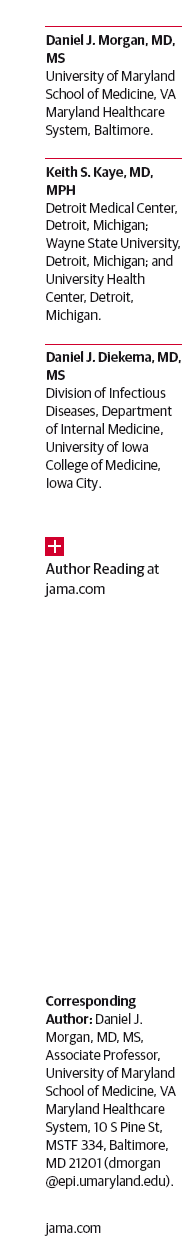 Camisolines, guantes e higiene de manos son instrumentos primarios para prevenir  la transmisión de patógenos en unidades donde se brindan cuidados para la salud. El CDC recomendó que estos elementos sean usados con todos los pacientes como  parte de las Precauciones Estándar e incluyen higiene de manos al entrar y salir y después de tocar el entorno del paciente o antes de tocar un sitio estéril. Le agrega el uso de guantes y camisolín para cuidado de los pacientes que involucren riesgo de exposición a fluidos corporales, membranas mucosas o piel no intacta. Medidas adicionales conocidas como Precauciones o Aislamiento de Contacto  (AC) han sido también recomendadas por el CDC en hospitales de agudos “para todos los pacientes infectados o colonizados con microorganismos multirresistes (MMR)” Las primeras indicaciones para AC en EEUU se hicieron para pacientes colonizados e infectados con SAMR o para ERV.  EL AC requiere habitación individual, elementos de uso personal (termómetro, estetoscopio, rollo de tela adhesiva, antisépticos, guantes, gasas, lazos, etc.) y que el personal de salud se coloque guantes y camisolín para la atención de los pacientes
El AC  se aplica a una gran cantidad de pacientes hospitalizados. El porcentaje exacto de 
pacientes que se atienden bajo AC debido a SAMR o ERV es variable entre hospitales, al 
igual que los métodos usados para identificar SAMR o ERV.- Si las muestras ser obtienen
durante cuidados clínicos de rutina, aproximadamente entre el 5 al 10 % de los pacientes  e
Unidades de cuidados agudos es colocado en AC, comparado con un 20 a 25 % si se 
realiza vigilancia para detectar colonización asintomática para SAMR o ERV.
El uso de guantes y camisolines para cada contacto con el paciente requiere de un esfuerzo
adicional por parte del personal que cuida a los pacientes. Para lograr niveles de adherencia 
cercanos al 80 % se requiere de entrenamiento y monitoreo. El AC también requiere del uso
de un gran número de guantes y camisolines incrementándose los costos en forma considerable.
AC pueden ser también asociados con consecuencias no intencionales con los pacientes.
El personal de salud (PS) visita a los pacientes bajo AC cerca de un 25 a un 50 % menos que a los
Pacientes que no se encuentran bajo AC. La admisión o egresos de pacientes que requieren de 
AC puede verse demorada. 
Las pocas visitas del PS a los pacientes bajo AC pueden estar asociadas con baja satisfacción
del  paciente por su tratamiento, depresión, ansiedad o eventos adversos prevenibles tales 
como  caídas, ulceras  por presión o hipoglucemia. Los datos que asocian esos eventos con el
AC son observacionales y no deben ser mal interpretados. Datos de alta calidad de estudios 
que relacionan intervenciones  con el uso de camisolines y guantes para  el contacto con
todos los pacientes, independientemente que se encuentren colonizados o infectados con
SAMR o ERV, se encontraron subgrupos de pacientes  que no presentaron  efectos adversos por 
el hecho que durante su atención se utilizaron camisolines y guantes.
A pesar de que el uso de AC se ha generalizado, hay muy poca evidencia que las medidas que
Incluye realmente prevengan las infecciones por SAMR o ERV en endemias o lugares donde no
hay brotes relacionados.  No hay estudios  de  intervención que comparen los porcentajes de
adquisición de SAMR o ERV entre lugares donde se aplican las  Precauciones Estándar versus 
donde se aplica el AC. 
El CDC concluye, luego de revisar la literatura disponible,  que no es posible determinar la 
efectividad de intervenciones individuales o combinaciones específicas de intervenciones,  cuya
implementación  pueda resultar  apropiada para  el control de MMR. Un estudio  randomizado
de alta calidad,   encontró que la vigilancia activa para detectar  colonización para SAMR o ERV 
duplicaba el número de hallazgos y por ende de AC pero no tuvo ningún efecto  sobre las tasas
de transmisión de SAMR o ERV .
Este mejor conocimiento que permite aislar un mayor número de pacientes no resulta 
necesariamente, en un menor número de infecciones ya que es importante considerar  los
pasos para la adquisición de un MMR y su consecuente infección , por ejemplo, para SAMR.
La mayoría de las infecciones por SAMR son endógenas, lo que significa que las cepas 
infectantes  colonizan  al paciente antes que se desarrolle la infección. Por cual, el AC no puede
prevenir que la infección ocurra  en la mayoría de los pacientes colonizados. 
Sin embargo, teóricamente el AC  resultaría útil para prevenir la infección en pacientes no 
portadores de SAMR.  Datos recientes sugieren  que la adquisición de SAMR  es un evento poco
frecuente que ocurre en aproximadamente el 2 %  de pacientes de alto riesgo internados  en 
Unidades de Cuidados Intensivos y solo cerca del 20 % de  las adquisiciones pueden ser 
aparentemente atribuidas a una  trasmisión paciente a paciente.
Un estudio reciente del CDC encontró que el 4 % de los pacientes hospitalizados  cursaba
una infección asociada al cuidado de la salud (IACS), y de esas infecciones, solo el 11 % fue
 atribuible a S. aureus (afectando aproximadamente al 0,4 % de todos los pacientes).
Dado que la mitad de todas las infecciones por S. aureus son atribuibles SAMR, se ha
estimado que el 0,2 % de los pacientes hospitalizados experimenta una IACS atribuible a 
SAMR.  Muchas de esas infecciones ocurren en pacientes colonizados con SAMR.  Podría ser
prevenible mediante el AC sólo una pequeña fracción de IACS  por SAMR que ocurre como
debido a una  transmisión de paciente a paciente. 
No se conoce aún hasta donde la transmisión sería prevenible mediante el AC y hasta donde
puede serlo mediante una mejora en la aplicación de las Precauciones Est ándar .
Los datos de los estudios aleatorios de intervención en los cuales se utilizaron camisolines
y guantes en forma universal, es decir para la atención de todos los pacientes de alto riesgo
internados en UCI, han ayudado a establecer  el límite superior al logro alcanzado con el uso
del AC. Más allá del uso de camisolines y guantes para la atención de todos los pacientes, 
este estudio demostró una mejora en la prevención de infecciones debido al aumento en 
la adherencia a la higiene de manos y la disminución de las visitas de los trabajadores de 
la salud. El uso universal de camisolines y guantes resultó  en una disminución de la 
adquisición de SAMR que fue del 14 al 58 % y no afectó la adquisición de ERV.
Sin embargo, es dable pensar que si se pudiera  mejorar la utilización de las Precauciones Estándar (higiene de manos, uso selectivo de las barreras para pacientes con drenaje de heridas no contenidas, incontinencia, etc.) funcionarían tan  bien o mejor que el AC tradicional?
Aunque ningún estudio ha comparado directamente el uso óptimo de las Precauciones Estándar solas versus el AC  para SAMR o ERV,  datos de los estudios disponibles sugieren que los beneficios del AC  son probablemente muy pequeños. n
Hay que tener en cuenta  que la mayoría de los estudios sobre el AC se hicieron hace más de 10 años, antes de los esfuerzos generalizados para mejorar la adherencia a la higiene de manos, el baño diario con clorhexidina y la limpieza y desinfección del entorno del paciente ( que reducen las tasas de todo tipo de IACS), por lo que los  beneficios potenciales del AC  probablemente aún menores de lo que estos  estudios estiman. 
A pesar de la evidencia limitada, la mayoría de los hospitales  de los Estados Unidos han continuado con el uso rutinario del AC para portadores de SAMR y ERV . En algunos estados el uso rutinario de AC está basado en leyes estatales que obligan a los pacientes a estudiarse para detección de SAMR. Algunas excepciones incluyen Dartmouth-Hitchcock Medical Center, Virginia Commonwealth University Medical Center, Detroit Medical Center, y la Clínica Cleveland.
Estos centros médicos no usan AC para SAMR y ERV y, en reportes no publicados, las tasas 
de infección se mantienen estables o decrecientes.
Mejores estudios serán necesarios para definir  si el AC debe ser usado. El tipo de estudio
ideal debe ser un estudio de alta calidad, cuasi experimental o un estudio aleatorio 
multicéntrico que compare el efecto de adicionar AC a la aplicación apropiada de 
Precauciones Estándar para  las infecciones por SAMR o ERV. 
Estudios de este tipo proporcionaría n una orientación fundamental para los hospitales y 
deben ser financiados por la Agencia para la Investigación y Calidad de Salud, el CDC o 
fundaciones privadas.
¿Cómo deben los hospitales aplicar  el AC a los pacientes colonizados o  infectados con 
SAMR o ERV? Para estos pacientes no hay beneficio documentado para que se mantengan
en AC, significa que es necesario renunciar al AC? Debe hacerse una cuidadosa ponderación
de los riesgos versus los beneficios . Pero no puede hacerse con la información disponible.
Si bien el conocimiento actual de la epidemiología  es limitado  en cuanto a la epidemiología 
de patógenos emergentes no endémicos  como las  enterobacterias  resistentes a múltiples 
fármacos, el uso del AC para esos microorganismos parece ser  prudente.
Para SAMR o ERV, el AC  podría considerarse un medida adyuvante o secundaria, para 
reducir la transmisión cuando los enfoques estándar (Precauciones  Estándar
y paquetes de prevención de infecciones)  han fallado,  como por ejemplo durante los 
brotes o cuando las tasas de infecciones están aumentando a pesar de que se están
realizando los mejores esfuerzos de prevención. Las leyes estatales y mandatos 
arbitrarios que requieren de la selección y uso del AC para SAMR debe ser reconsiderada.
Si la experiencia de algunos hospitales  que adoptaron los cambios en forma temprana,
sirve de guía, el futuro requiere de un enfoque más reflexivo para limitar la transmisión de 
MMR y la infección mientras  se logra una mejora general del paciente en cuanto a su seguridad y  satisfacción.